Музыкально –ритмические игры в жизни ребенка. (информационный выпуск для родителей).
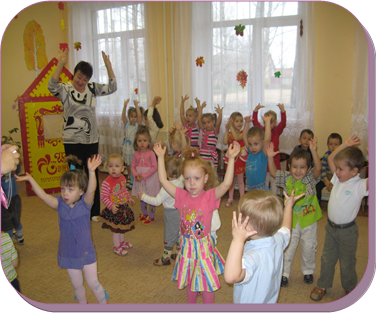 Подготовила :муз руководитель МКДОУ « Спасский детский сад №1» Выдрина Галина Владимировна.

Г. Спасск 2013 г.
Уважаемые родители!
Музыкально-ритмические игры помогут вам интересно, а главное с пользой проводить время с вашим ребенком, они являются хорошей профилактикой неврозов и сердечно– сосудистых заболеваний, прекрасным фундаментом для дальнейшего обучения ребенка.
Кроме того игры:
-Улучшают общее физическое развитие , формируют осанку ;
-развивают слух , ритм , музыкальную память ;
-формируют навыки вербального и невербального общения;
-учат принимать решения, добиваться взаимопонимания , идти на компромиссы;
-развивают мелкую и крупную моторику ,слуховые , зрительные , тактильные способности к восприятию.
Пальчиковые игры
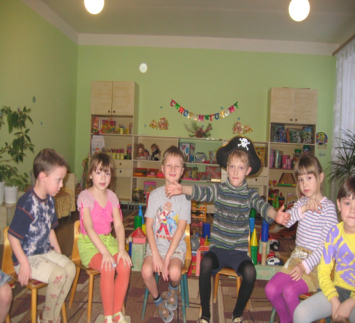 .
« Червячки»..
(Руки лежат на коленях, пальцы, сгибаясь, подтягивают к себе ладонь– ползущая гусеница).
Раз, два, три, четыре, пять,
Червячки идут гулять (повторить 2 р.)
(идут по столу указательным и среднем пальцем, остальные сжаты в кулак)
Вдруг, ворона выбегает 
(складываем пальцы щепоткой—клюв раскрывается).
Каркает: «Вот и обед!”
(кулачки притягиваем к груди)
Глядь-а червячков уж нет!
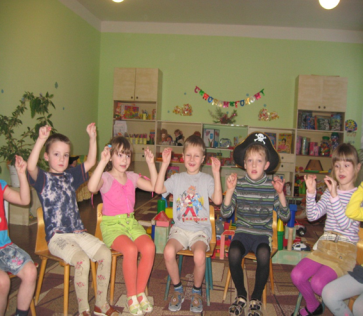 Жестовые игры
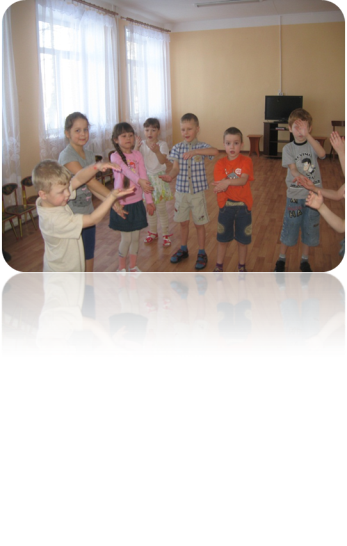 « Дом».
Я хочу построить дом
( Руки над головой в виде крыши)
Чтоб окошко было в нем.
(Руки перед глазами. Пальцы сомкнуты в окошко)
 Чтоб у дома дверь была.
 ( Руки соединены боковыми сторонами к себе).
 Рядом чтоб сосна росла.
 (Пальцы растопырены, руки тянутся в верх).
 Чтоб вокруг забор стоял.
 ( Руки перед собой кольцом, пальцы соединены).
 Пес ворота охранял.
 (Одна рука « пес» мизинец отводим вниз)
 Солнце было( руками рисуем круг)
 Дождик шел( встряхиваем руками).
 И в саду тюльпан расцвел.( соединяем предплечия, пальцы растопырены
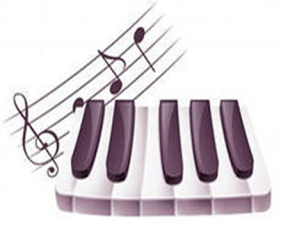 Жестовые игры
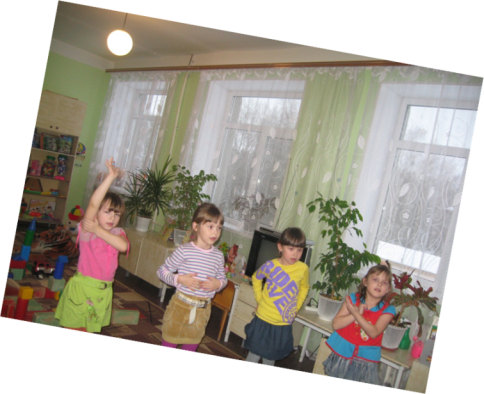 « Жираф».У жирафа пятна, пятна ,Пятна , пятнышки везде:На лбу, на ушах, На шее и локтях.Есть пятна на носах, на животахНа коленях и носках.( Ударяют ладошками по телу)У слона есть складки…(пощипывают себя)А у кошки шерстка….( поглаживают себя).А у зебры есть полоски…(«рисуют» полоски боковой стороной руки).
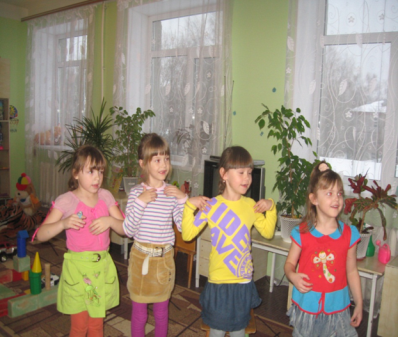 Желаю успехов в воспитании ребенка!